Joomla! Conference Results
Northern Virginia Joomla Users Group
November 2019
Dorothy Firsching, Ursa Major Consulting, LLC
dfirsching@ursamajorconsulting.com
Agenda
Joomla! Updates
Upcoming JUG Meetings
Program – Where is Joomla! Going? Joomla Conference Results!
Topics for Future - Discussion
11-19-2019
2
Prior Joomla! Updates
3.9.13 – November 5, 2019 – Security and bug fix release
CSRF in com_template overrides (affects 3.2.0 through 3.9.12) – Low severity
Improve PHP 7.4 compatibility
Improve sending mass mail
Over 15 improvements and bug fixes
3.9.12 –September 24, 2019 – Security and bug fix release
3.9.11 – August 13, 2019 – Security Fix, hardening com_contact
3.9.10 – July 10, 2019 – major bug fix, 
DO NOT install 3.9.9, go straight to 3.9.10 (see separate slide)
3.9.9 – July 9, 2019
1 low priority security fix, improvements to media manager layout, article ordering, batch system for contacts.
11-19-2019
3
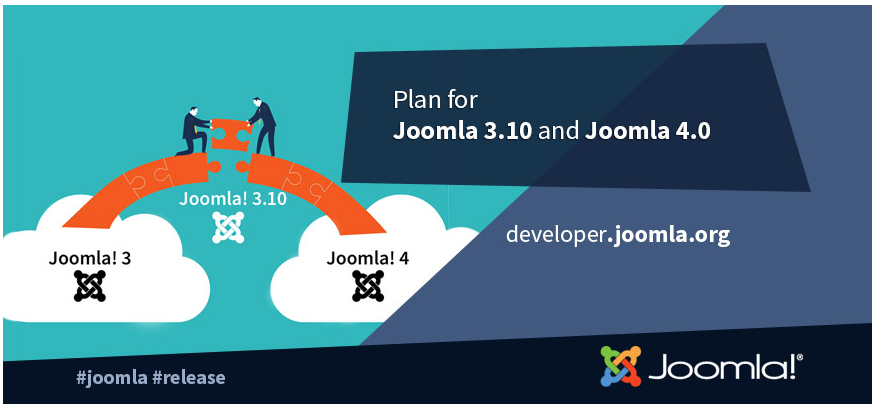 Upcoming Joomla! Releases
Joomla 3.9.13 – due by November 5, 2019
Joomla! 3.10 – last of Joomla! 3.x Series – early 2020
API changes prior to Joomla! 4.0
Will be supported for 2 years after release 
Joomla! 4.0 – early 2020
Current version is Alpha 12, released October 17, 2019; https://developer.joomla.org/news/793-joomla-4-is-on-the-horizon-alpha-12.html (will be the last alpha release)
Beta release planned for November 2019
Requires PHP 7.2
Many updates – will introduce backward compatibility breaks – see https://docs.joomla.org/Potential_backward_compatibility_issues_in_Joomla_4
11-19-2019
4
Joomla! 4.0 Key Features
A cleaner and more powerful codebase. With the removal of deprecated functions from Joomla 3.x and the use of PHP namespaces that allows developers to deliver more robust and innovative applications than ever before
Install Joomla in the blink of an eye. An easier, faster and more user friendly install process
Brand new User Interfaces (backend and frontend) to provide a new and improved experience
The web is for all. We aim to ensure that the templates are accessible (Level AA of WCAG 2.1)
The power of the Joomla Framework merged into the CMS
A fully rebuilt Media Manager with a cleaner User Interface and new image editing capabilities
A new Publishing Workflow to manage your articles in an advanced and customisable way
New security features such as support for prepared SQL statements
Web Services to allow you to make your content accessible to other websites
An enhanced event dispatching system
HTML Mail Templates to allow easy customisation of the emails your site sends
An improved and expanded Command Line Interface (CLI)
Clean codebase, high coding quality, but many changes.
11-19-2019
5
Joomla! 4 compatibility
Don’t forget that Joomla! 3.10.x will be supported for 2+ years after it is released
Joomla 4 will have a new, standard way of handling license keys:
https://watchful.net/blog/joomla-4-license-key/
Extensions
Akeeba Backup: Will start working on J4 after beta is released. “J3 to J4 is a FAR bigger leap than J2.5 to J3.”
JomSocial:  Built for Joomla! 1.5, upgraded. Needs to change for Joomla! 4. Plans are to support both 3.x and 4.
Templates
JoomlArt: T4 will work for J3 and J4; will roll out templates for J4 as soon as J4 goes stable.
Rockettheme:  Gantry 4 will not be rewritten for Joomla! 4. Working on bringing most popular templates to Gantry 5, which will work with Joomla 4.
11-19-2019
6
Updating Joomla 4 Alpha or Beta
https://www.joomlashack.com/blog/tutorials/updating-joomla-4-test-site/
Go to Components / Joomla Update
Click Options 
For Update Channel, choose Custom URL and paste in:  https://update.joomla.org/core/nightlies/next_major_list.xml.
Save and Close
Go to Live Update / Click Install the Update
11-19-2019
7
Upcoming NOVA JUG Events
Tuesday, November 19, 2019: Burke Centre Library.
Could not get Monday, Nov. 25th or Kings Park.
Monday, December 23, 2019:  Kings Park Library
Only time available.
Skip it?
Topics?
11-19-2019
8
Other Joomla! Events
Joomla Users Group of NJ - https://joomlausersnj.com/ 
www.meetup.com/Joomla-Users-Group-of-New-Jersey
October 19, Joomla Certification Exam in NJ
October 19, Pizza, Bugs & Fun
New Brunswick, NJ
JUG Chicago North (JUGCN) – joomlachicagonorth.com
December 11, 2019, Joomla! 4 Overview
https://community.joomla.org/events/user-group-meetings/4007-jugcn-joomla-4-overview.html 
Greater Connecticut Joomla! Users Group
https://www.meetup.com/JoomlaCT/
Nothing upcoming right now
Joomla! Users Group Long Island
Meets monthly but no info…
11-19-2019
9
Upcoming JoomlaDays and Conferences
JoomlaDay Austria:  March 20, 2020, Salzburg (2 days)
https://joomla-day.at/de/
Chicago:  October 17, 2020
11-19-2019
10
JoomlaShack Conference
Nov. 6, 7, and 8
Replaced Joomla World Conference, London, canceled due to Brexit
All Online, Conducted and Recorded using Zoom
Will be posted to YouTube
Outstanding
And did I say, Free?
Material here is from my notes, videos are not yet posted
11-19-2019
11
You Built This with Joomla?  No Way – Parth Lawate
Tekditechnologies.com:  50+ team in India, @pathlawate 
Case 1:  Multilingual site with 17 Indian languages and 50 million monthly hits, 100,000+ pages, mobile-first site design
India’s initiative for unique identification
Migrated to use ALL CORE Joomla using custom fields and custom layouts
Each menu item goes to landing page module to render content in multi languages
Zero duplication, zero custom extensions, all open source layouts
Case 2:  Warehouse – Cold Storage Chain
Cloud-based centralized crop system with rate updates
Case 3:  Joomla with Internet of Things (IOT)
Lighting control and power monitoring
Browser – Application Server – Gateway – Devices
Case 4:  Monitoring driving safety, powering logistics marketplace
Mobile App (using Xamarin) with Joomla Backend as web services, and Angular for the UI
 Case 5:  Speeding up Recruitment with Asynchronous Interviews
Pre-create interviews, video questions, mobile front end, record answers
11-19-2019
12
Building Modern Frontends for Joomla with Angular
Ashwin Date, also with Tekdi (parent of Techjoomla)
Com_api = REST API Toolkit for Joomla
Other extensions include TJ Reports, TJ Dashboards, Advanced Search (including SOLR)
Multi-tier architecture for mobile, TV, wearables, etc.
Database  Joomla with com_api
 Web front-end
 mobile app
Case Study 1: Osianama – Asia’s largest auction house
Uses Algolia search engine
JED search runs on Algolia, too, blazing fast
Uses Zoo -150,000 records across categories, 15 API endpoints
Case Study 2:  Driving Quality and Safety
Angular front-end, Joomla backend
See also https://vowellms.com – Progressive web app (pwa)
11-19-2019
13
The Complete Deliverable – Duke Speer
Sell based on Business Impact not price
Donations, people reached, revenue, bottom line result from website
If I said, “Most clients would pay about $6000 for this”, would you fall off your chair?
Initial consultation $1000 to discuss strategy ,$3000 minimum for site
If that’s too high, he will refer them elsewhere (and vice versa)
Sells maintenance in 10 hour blocks with $2400 minimum, draws down balance, sells first block with website
Have a backup person for vacations / experience with extensions
Provide an absolute guarantee – if you are not happy, you don’t pay
Go for Page Rank
Optimize images / automate process for site maintainers
Defer image load – from Regular Labs
JH Optimize
.htaccess – caching images 7 days
To close deal, create a sense of urgency
Offer an extra (e.g., e-book, landing page), NEVER a discount
11-19-2019
14
Yes, You Can Visually Design Websites – Without Code
Mike Demopoulos – mikedemo@boldgrid.com
Using Wix, Weebly, Squarespace
Going after Mom and Pop shops
Risk for freedom of the web
Check Terms of Service
You might not own your content 
No code conference in San Francisco – Sold out
11-19-2019
15
Use Joomla as a Static Generator and Make Your Site Blazing Fast
Javier Olivares
Using Joomla as a static generator
No php / ruby / python / database
CMS requires technical maintenance
www.staticgen.com
Plenty of options for WordPress
Staging4all.com, deploy2static.com
I am not sure that he provided a compelling approach for Joomla – see his video.
11-19-2019
16
Custom Fields in Joomla: Build Whatever You Need
Carlos Camara – mastermindjoomla.com
You can use custom fields for:
Users
Contacts
Weblinks
Content
Don’t need special extensions for simple forms
Case Study – Build a Podcast site in Joomla – used Helix
Add iframe field for URL for audio to embed podcast
Add field for duration of podcast 
Used EasyLayouts component – create custom layouts for content
Tassos – specific custom fields
Hotometa – Open graph – create custom field group for your metadata and assign your fields to it
JC Content Fields filter
11-19-2019
17
Optimizing the Joomla Back-End – Peter Martin
Website Principles
Be safe – trusted source, test on test site, backups
Be update-proof – core hacks are evil, use overrides
Be active – keep up to date
Stick to the core, limit 3rd party extensions
Be user friendly – Don’t Make Me Think – reduce choices
Best Practices – he provided examples – get his slides!
Change color on backend for development site vs. production
Start local / or use GIT to work with others
Disable needless components, e.g., banners, newsfeeds, templates not used (e.g., Beez, Hathor)
Remove unnecessary buttons / plugins from editors
Custom module for filters – Fast Links – show URLs with most 404s – com_redirect
Use ACL to create groups and access viewing levels
Customize Admin menus in the backend
PWT ACL Manager makes it easier to configure this
Use alternate template override instead of modules – no need to assign module to pages
Options Manager (his extension)
R2h images – search for unused images
11-19-2019
18
JavaScript Over jQuery
Olivier Buisard
Provided history of JQuery and Javascript
Showed examples of code written in each way
If template uses Bootstrap 2, 3, or 4, JQuery is necessary
For sliders, need JQuery
Bootstrap 5 will not require JQuery
Joomla 4 is slowly becoming JQuery-independent
11-19-2019
19
How to Create Sites that Clients Love to Update
SD Williams, JUG Chicago
Relies heavily on Joomla Custom Fields and Gantry 5
Case Study – Creating new staff member profiles without using K2 or CommunityBuilder
Create field groups and custom fields – for office, for physician
Create override layout using EasyLayouts
Allows you to create layout, apply classes and styling
Update quickly without coding PHP
Create autoGen menu item
Leverage Regular Labs’ Articles anywhere
Filtering and sorting based on custom fields, add styling
Create Quicklinks – site admin “How to”pages
11-19-2019
20
A Fast and Secure Joomla Website -- Viktor Vogel
Golden rules for security
Backup strategy – chron jobs, Google Drive, etc.; testing backups on subdomain
As few extensions as possible – use template overrides, install updates
Use 2fa, Yubikey
Enforce password complexity
Protect backend with .htaccess
Activate Google’s Recaptcha or invisible recaptcha
Disable user registration if not needed
Remove unneeded user accounts, check user rights
Server layer protections 
SSL certificate, CDN, Firewall, SSH login, etc.
Improve Joomla! Performance
Limit HTTP requests
JCH Optimize, Easy Performance Booster
Remove unneeded sources, lazyload images – JS and CSS control plugin
Write .htaccess rules to compress html
Page caching – exclude pages with dynamic content
Optimize mobile content – if you hide data, it still loads on mobile
Remove errors – look at browser console
Server level performance & Tools
11-19-2019
21
Joomla 4 – A New Improved Joomla for Content Creators
George Wilson – Release Lead for Joomla! 4
Joomla 4 will happen before Brexit
New Media Manager
JS application with API behind it
Cropping, scaling, resizing, rotating
Mail Templates
CSS Grid
Build layouts based on orientation of the screen, rearrange modules
Accessibility
Migration
Bootstrap 2  Bootstrap 4
Will be a compatibility test
11-19-2019
22
Visualizing Data with Fabrik
Robbie Adair – Texas, Houston JoomlaDay
Creates dashboards with Fabrik for Data Visualization
See screenshots
11-19-2019
23
Award-winning eCommerce Sites with Joomla – Adam Melcher
Used to use Virtumart, now J2Store 
Joomla Core article and category structure
Article category = product category
Tag hierarchy = Parent tag  Child tags
How displayed is controlled by parent tag ID
Example in store: Tags
Roteola is in more than one product
In tag, use teaser image, using metadescription rather than the content takes care of SEO metadata, can pull info from there for display and meta
Easy to add new products and show Roteola ingredient information
Keeps info uniform, can create tag views, articles using it
Also use tags for shipping info, money back guarantee, how to use, etc. 
Custom Fields
Organize custom field groups with Repeatable custom field type
Allows store owner to add ingredients to product
Be sure names are lowercase and no underscores  your variables in foreach
11-19-2019
24
Content Creating:  Pro Tips and Power Tools – Joe Campbell
Create Style Guide for consistency across multiple creators, E.g., Blog titles, templates, social media
Look, Flow, Tone, Intent
Some of his recommendations include: 
Google Docs
“ProWriting Aid”
Plagarism checker
Background video compressor, PDF compressor
Link Expander
OCR
Diff checker
Upload highest fidelity images – social media has own optimization algorithms
Bucket for housing ideas for future content
11-19-2019
25
Rapidly Building Semi-bespoke Joomla Templates – Eoin Oliver
Used to get a template and customize it, e.g., Shape5
Overrides, css, etc.
Switched to Gantry 5 and Hydrogen
Easy to maintain, reusable
Mostly switched particles off
Inherit section from base outline
Change width of logo, changes it on all pages
Easily add in more sections
Use section rather than row, can define background colors to span the page
In Gantry, everything can be overridden
Create a YAML style for each section
Use JCE and load styles into editor
Compiles before page load on development – cached in production
Start coding in mobile first view
Gantry has 2 accent colors, he adds a third
Uses GIT for version control
11-19-2019
26
Security Best Practices for Your Joomla Agency – Vic Drover
Focus is on Corporate / TEAM security practices
Team password management – Passwork, LastPass
Disaster response plan
E.g., death, emergency contact info for people, clients
DNS, service provider info, 2fa
Corporate Email, ownership of corporate documents
Ongoing education – 
Annual compliance reviews, policy refreshers, e.g., phishing emails
Server management
Apache, PHP versions
FTP  SFTP
Go into CPANEL and turn on logging now!
Use a 3rd party DNS server
Don’t run your own mail server, use a 3rd party
11-19-2019
27
Joomla System Plugins Explained – Randy Carey
How Joomla builds a page – see slides
OnAfterInitialize – page caching
OnAfterRoute
Etc. Finally send page to browser
System plugin examples
Run a report
Load a CSS file – onAfterRoute
Bypass limitation on a 3rd party product
Monitor login attempts
Move from one component to another – route to new one
Access to sensitive data
Different directories for view
Book:  Programming Joomla Plugins – a bit dated but still good
See YouTube Channel
Joomla Stackexchange
Joomla Forums
11-19-2019
28
How Joomla helped me build a website for writers, readers and publishers
Robert Fairhead @tallandtrue
Australia!
His case study
Could not do it in Lotus Domino!
Built site in Joomla as a learner
Learned a lot and fulfilled his dream
Helped writers get known, readers to find good things to read
11-19-2019
29
The Joomla School of Hospitable Technology
Joe LeBlanc
Joe’s journey
Personal
From Joomla to other technologies and back to Joomla
Truffle.jlleblanc.com
Message:
Prioritize people over code
Joomla Hospitability is what brings people back
11-19-2019
30
Additional topics?
What topics do you want to explore?
Who should we invite to speak?
11-19-2019
31
Joomla! Tidbits…
11-19-2019
32
November Tidbits: Backend Notices and Notifications
There is a new version of Joomla! out, but your website doesn’t say so.
Go to Plugins and search for update
Update notification  turn on to get emails
Update Quick Icon  turn on to have the message and link in the control panel
Check also that Update Source in the Update Channel is set to Default
You can also set it to tell people when a backup is needed
Useful if other people are adding content to the site.
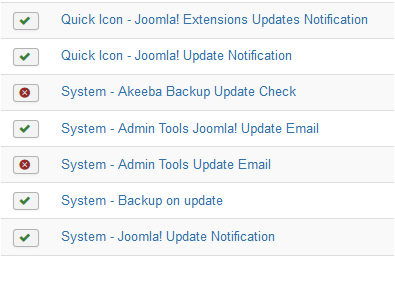 11-19-2019
33
November Tidbits (2):
IF you get way too many email notifications for a site:  
Go to Installer / Preferences 
Change Updates Caching (in hours) to something not zero. E.g., change it to 6 hours.
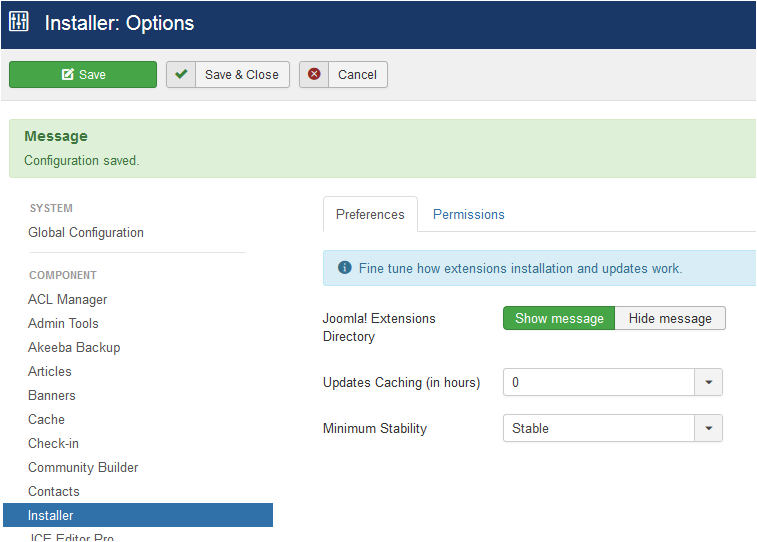 11-19-2019
34
October Tidbit:Ospam-a-not
OSPam-a-not extension from Joomlashack
Uses a time gate – no reCaptcha
Hidden timestamp that records how log it took to fill out a form
Blocks bots
No additional setup after install – enable recording of spam attempts and set a minimum form time in case form submissions are blocked too quickly
I have not tried this / not sure whether it works on logins as well.
11-19-2019
35
September Tidbits
Could not upload pdf files any more!
Had upgraded PHP on site
Joomla! was already set to allow pdfs
Was able to bypass processing them and let it work
Still a PHP library issue to be researched
Anybody know more about how this works?
JCE issue on editing 2nd textarea in Zoo
Could not add a link or use other functions
Tested with various JCE profiles and settings
But could use TinyMCE so it was a JCE issue
Contacted JCE, they issued a patch
11-19-2019
36
August Tidbits
Issue with Joomlart template’s MegaMenu + AdminTools
MegaMenu takes over normal Joomla menu module functions, e.g., which levels to display
Suddenly, would not allow adjustment of main menu as needed on a running site
Turned out to be in conflict with Akeeba Admintools 
Fixed with setting Admintools to  “Allow Site Templates”
11-19-2019
37